Section 4 Understanding knowledge is protection
Addressing Challenging Behaviour in the Early Years
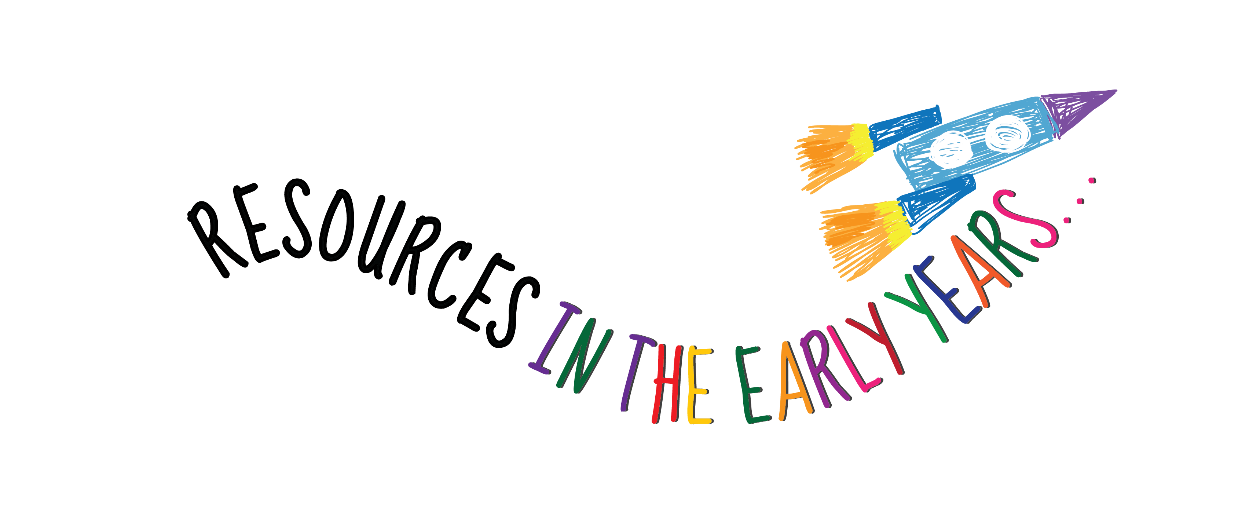 A resource created by theOntario Secondary School Teachers’ Federation© 2018
Section 4 Understanding knowledge is protection
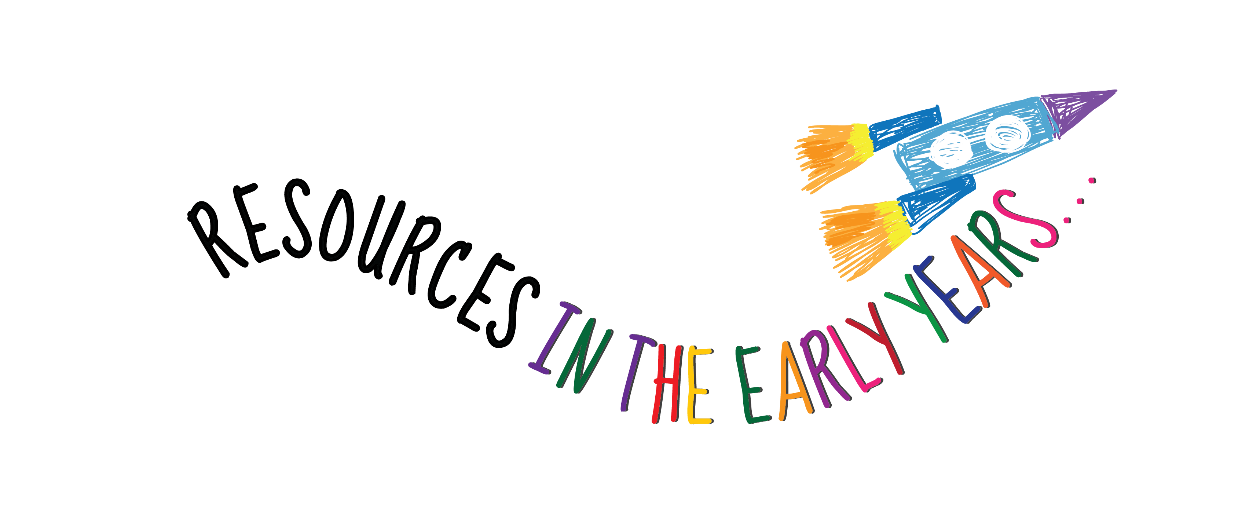 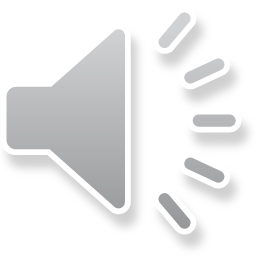 Training/Professional development
—Behaviour Management 	 Systems Training
      —Crisis and Trauma Resource Institute
       —Non Violent Crisis Intervention 
      —Safe Management Training
         —Understanding and Managing Aggressive Behaviour
    —Crisis Prevention Institute
Programs offered
BMST

CTRI
NVCI
SMT
UMAB

CPI
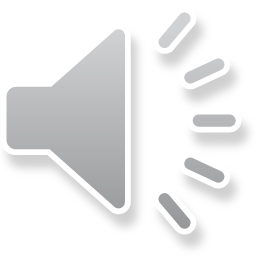 Team work
ECEs, Teachers, EAs
Extended school-based team
Responsibilities
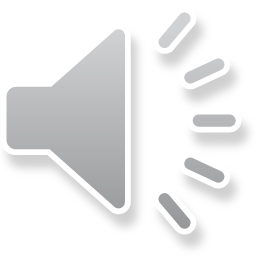 Reflection
Assess your learning:
correction of information	
increase in knowledge		
awareness of options
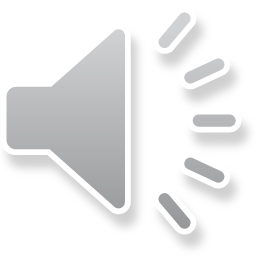 END OFSection 4 Understanding knowledge is protection
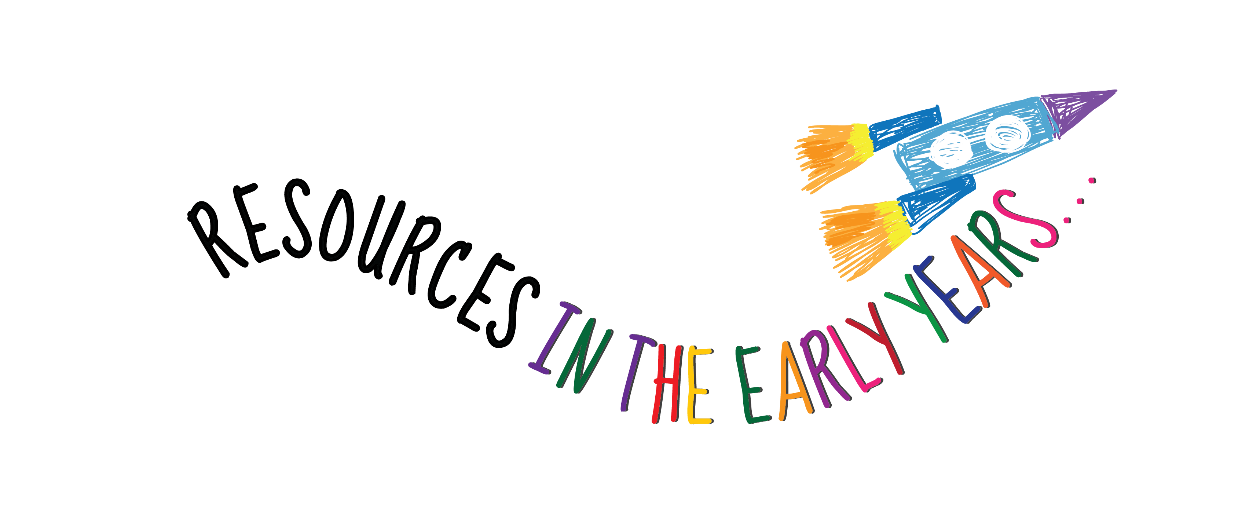